ESMO 2022 NSCLC Highlights Webinar
Jordi Remon Masip, MD, PhD
Gustave Roussy, Villejuif, France

Lizza Hendriks, MD, PhD
Maastricht UMC, the Netherlands

Nicolas Girard, MD
Institut Curie, Paris, France
APPLE phase II Trial
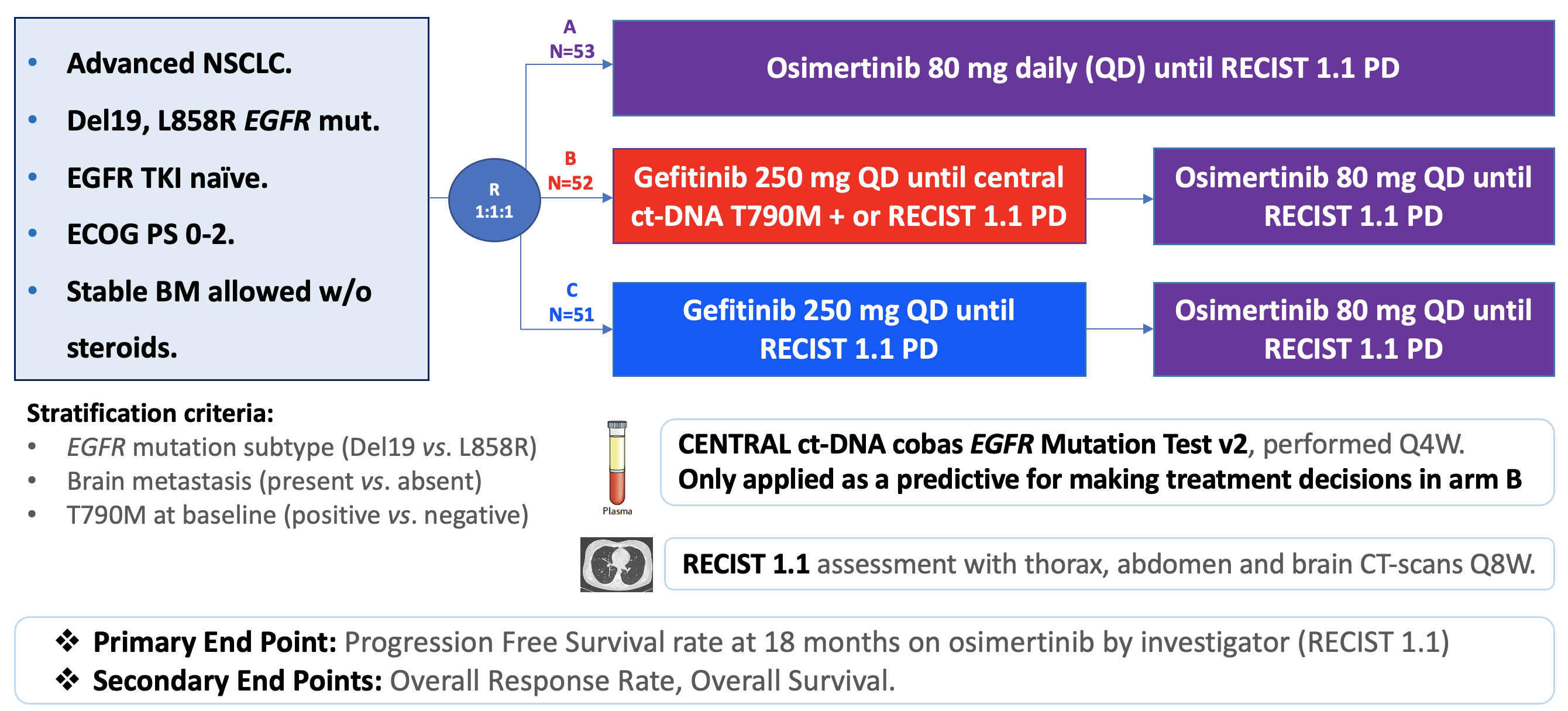 Remon – ESMO 2022
APPLE phase II Trial
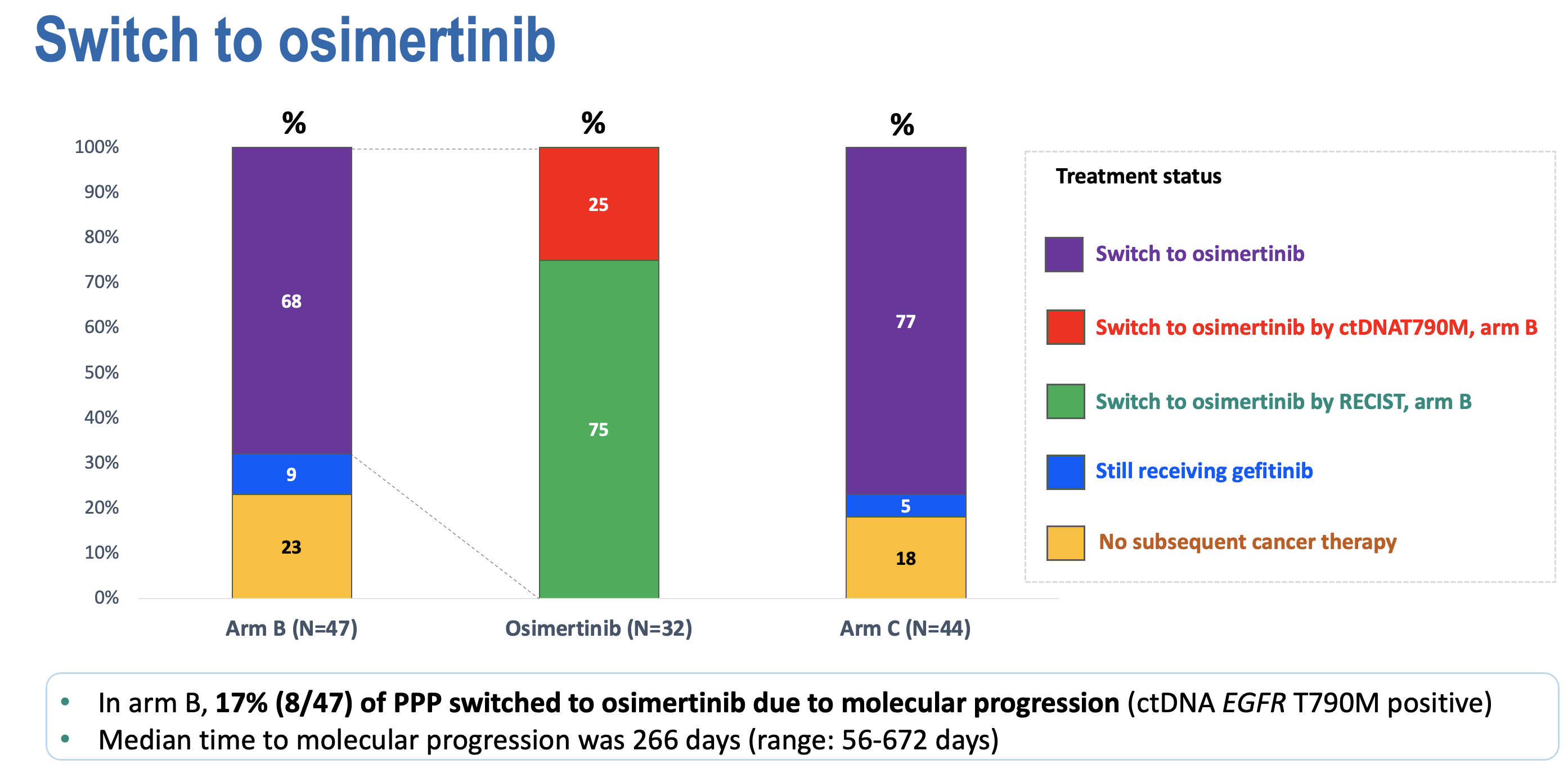 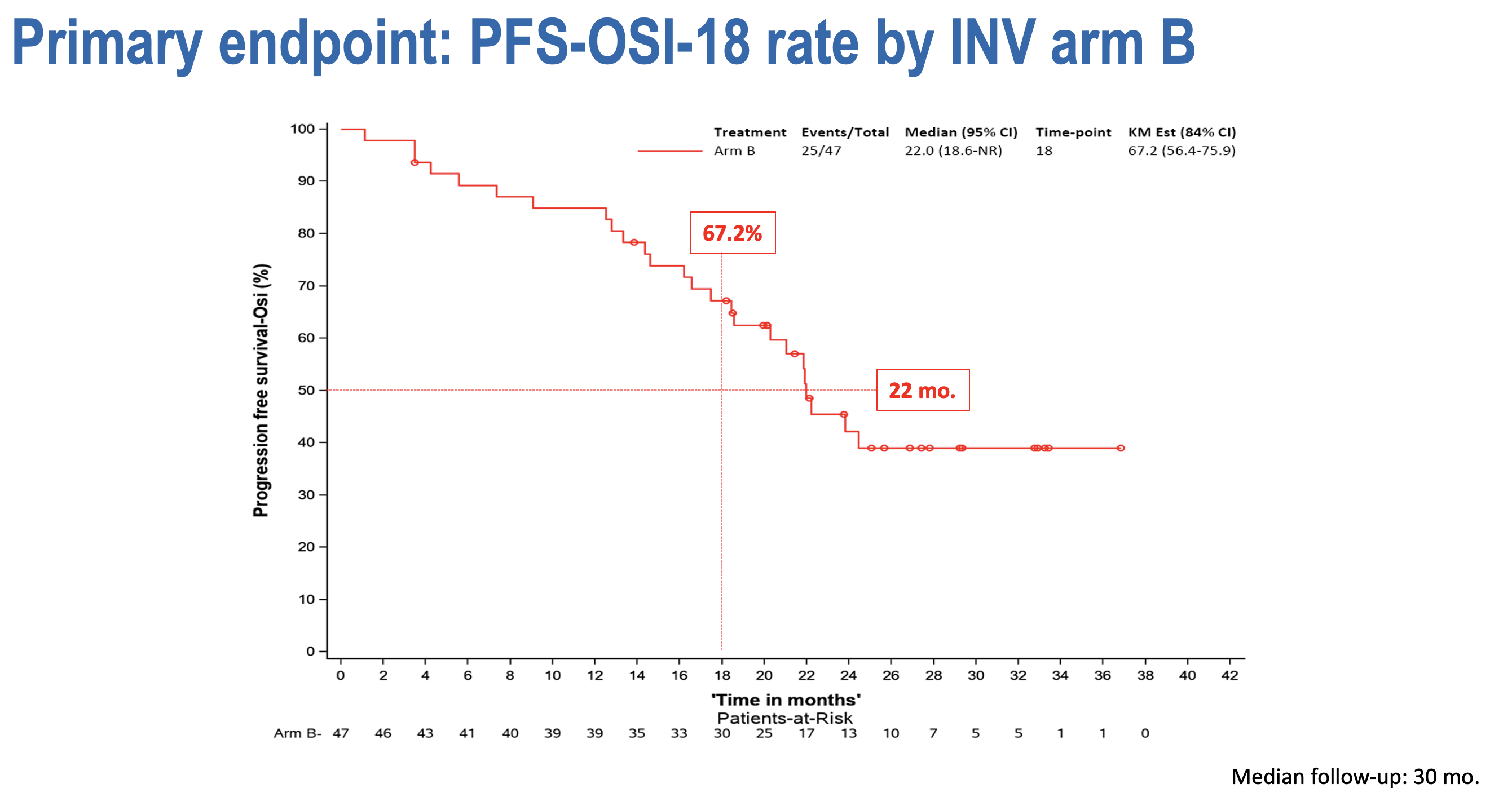 Remon – ESMO 2022
APPLE phase II Trial
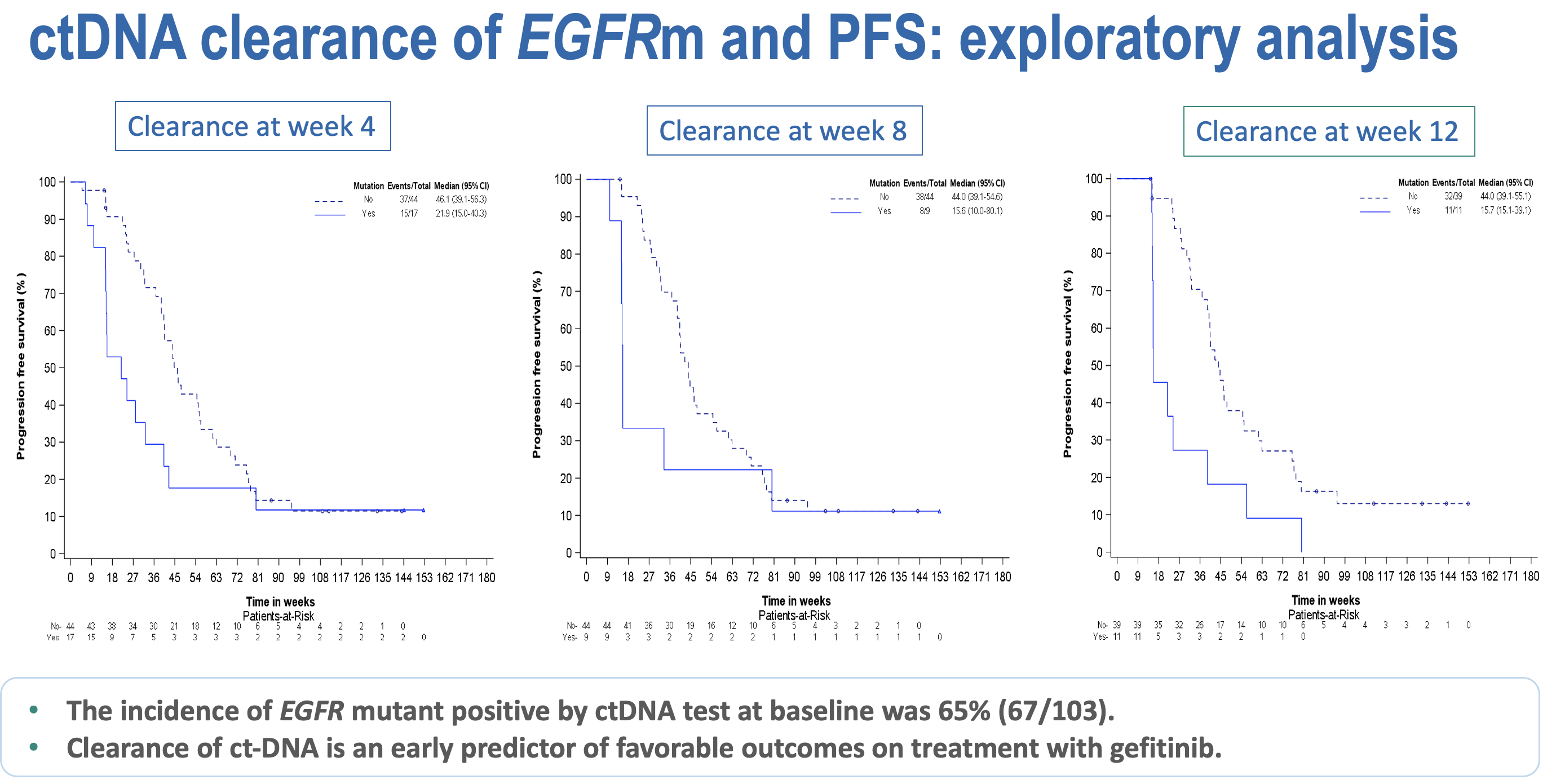 Remon – ESMO 2022
CODEBREAK 200 phase III trial
Primary endpoint: PFS by BIRC
Protocol amended (regulatory guidance):
Crossover docetaxel – sotorasib
Pt number ↓650 -> 330
PFS
Johnson – ESMO 2022
CODEBREAK 200 phase III trial
OS
TOX
Sotorasib most common TRAE:
diarrhea, nausea, loss appetite, liver test abn
In docetaxel arm 34% cross-over to KRASi
Johnson – ESMO 2022
POSEIDON phase III trial
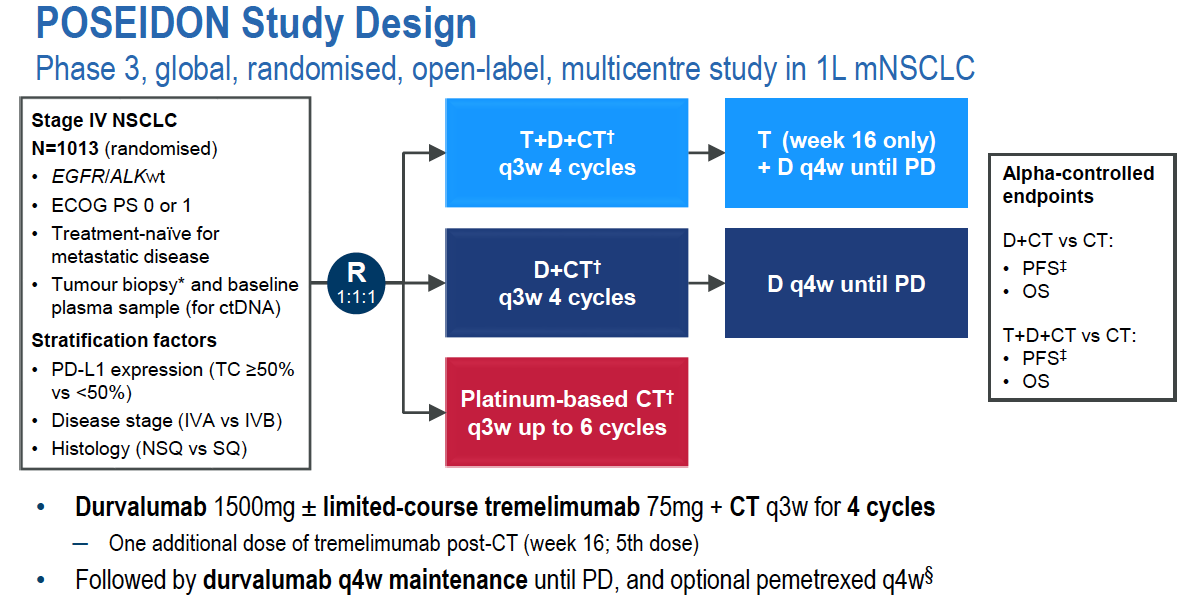 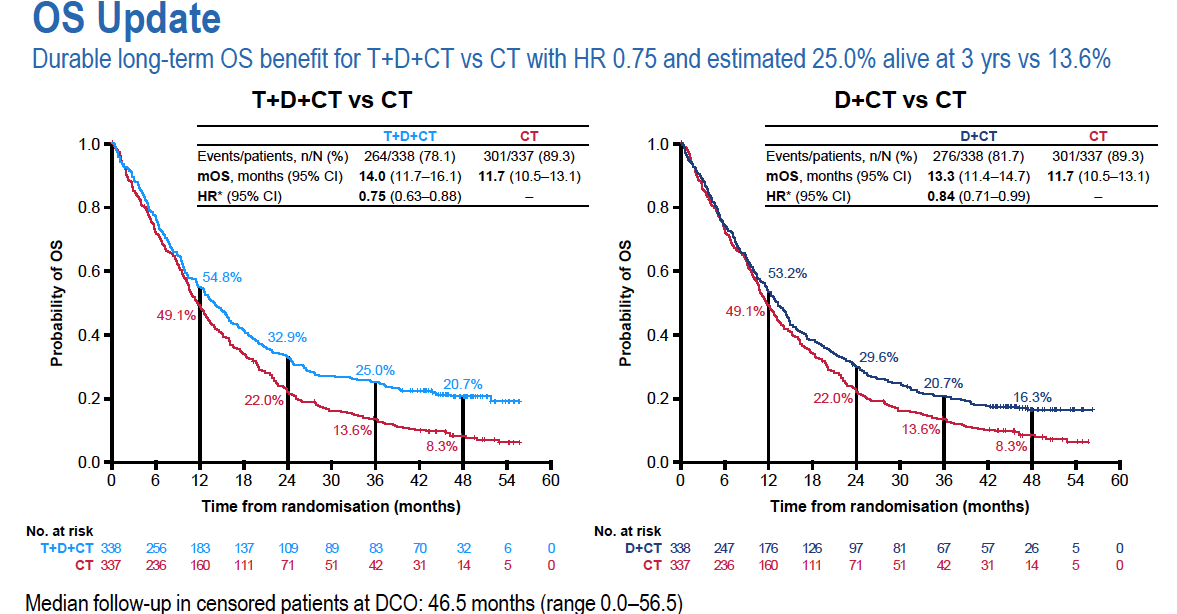 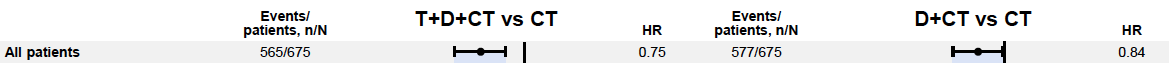 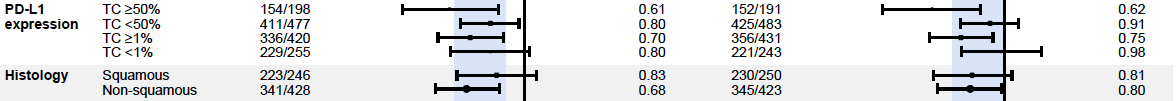 Johnson – ESMO 2022
[Speaker Notes: 3-yOS In CM9LA: 27%
The addition of tremelimumab was more positive in non-squamus andin PD-L1 negative tumors]
POSEIDON phase III trial
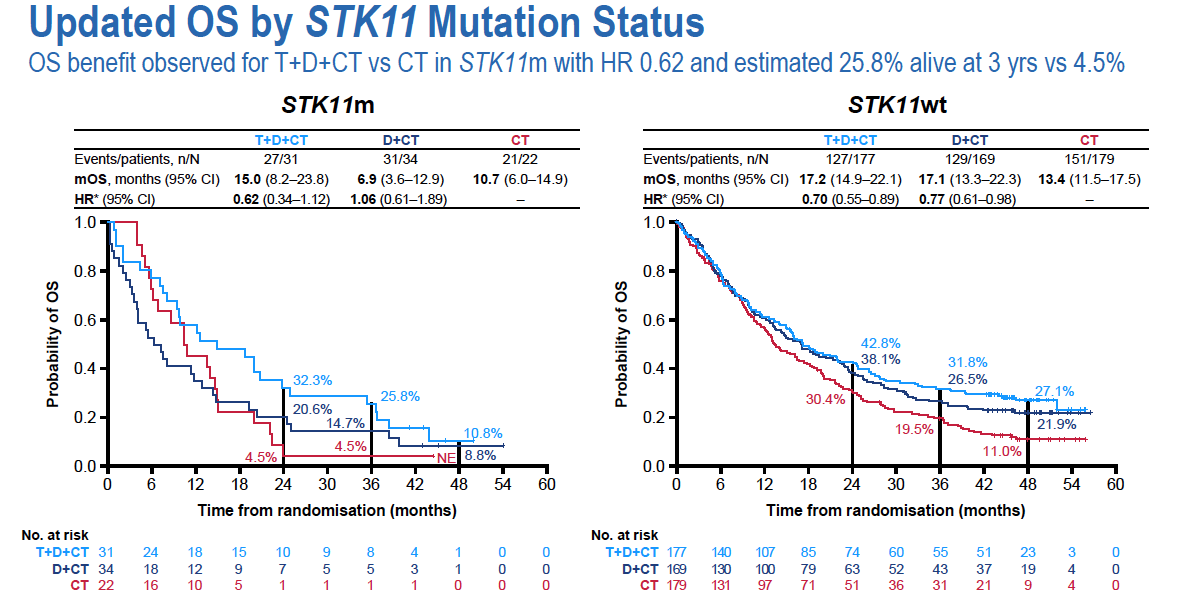 Johnson – ESMO 2022
POSEIDON phase III trial
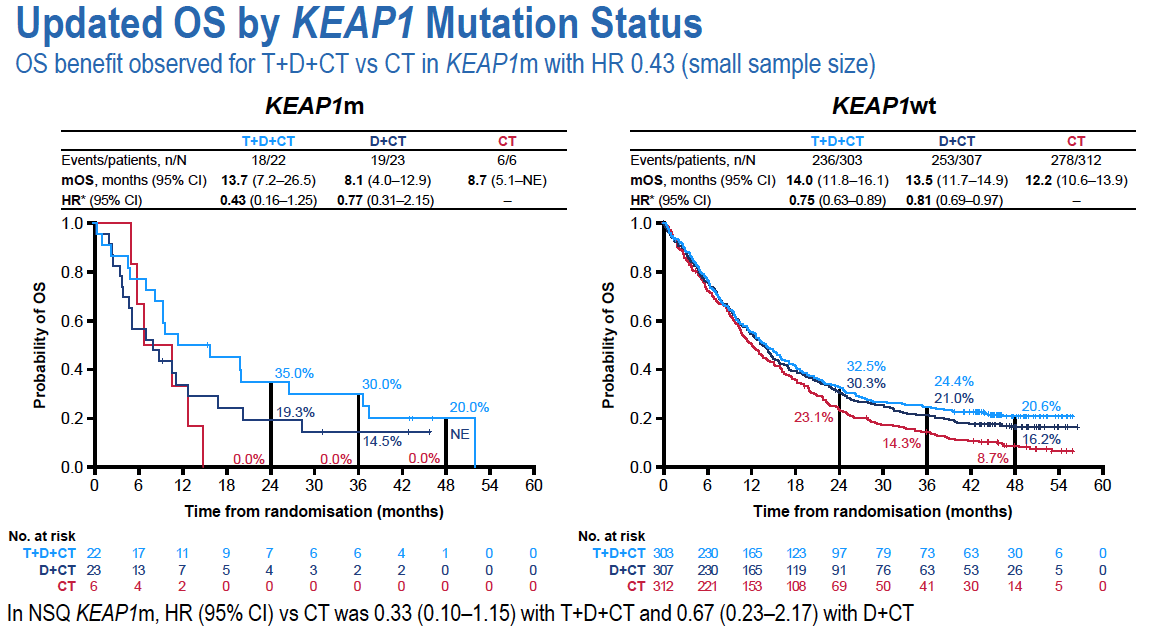 Johnson – ESMO 2022
POSEIDON phase III trial
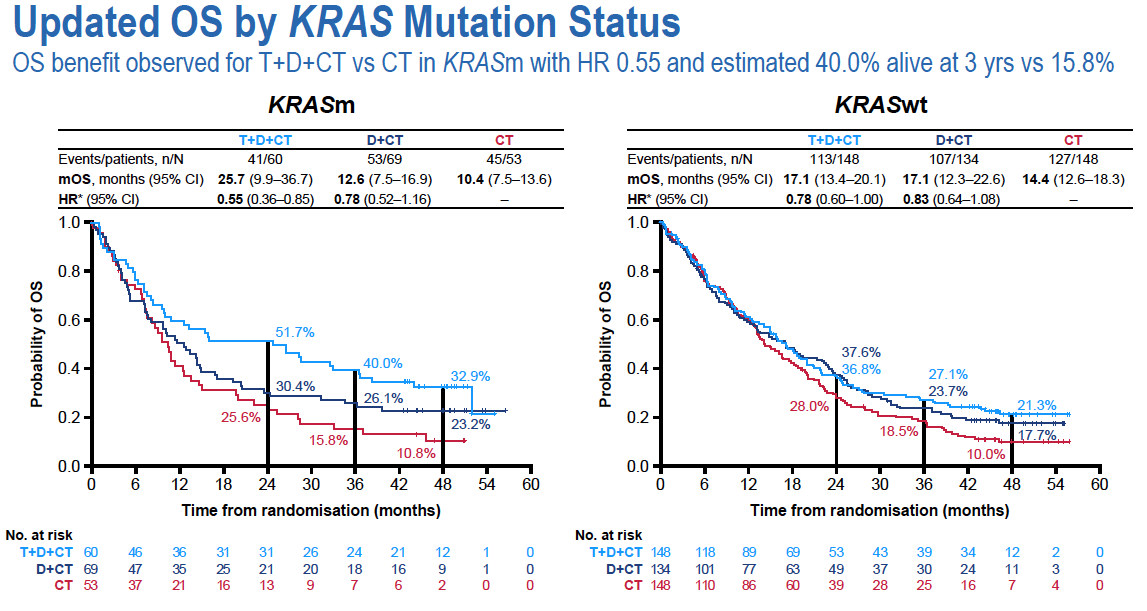 Johnson – ESMO 2022
EMPOWER-Lung 01
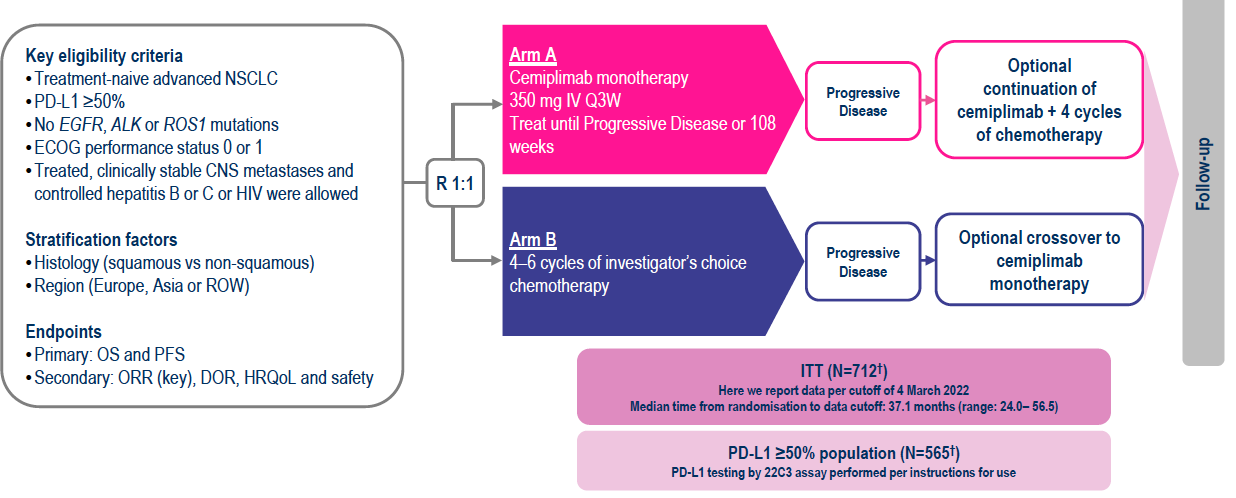 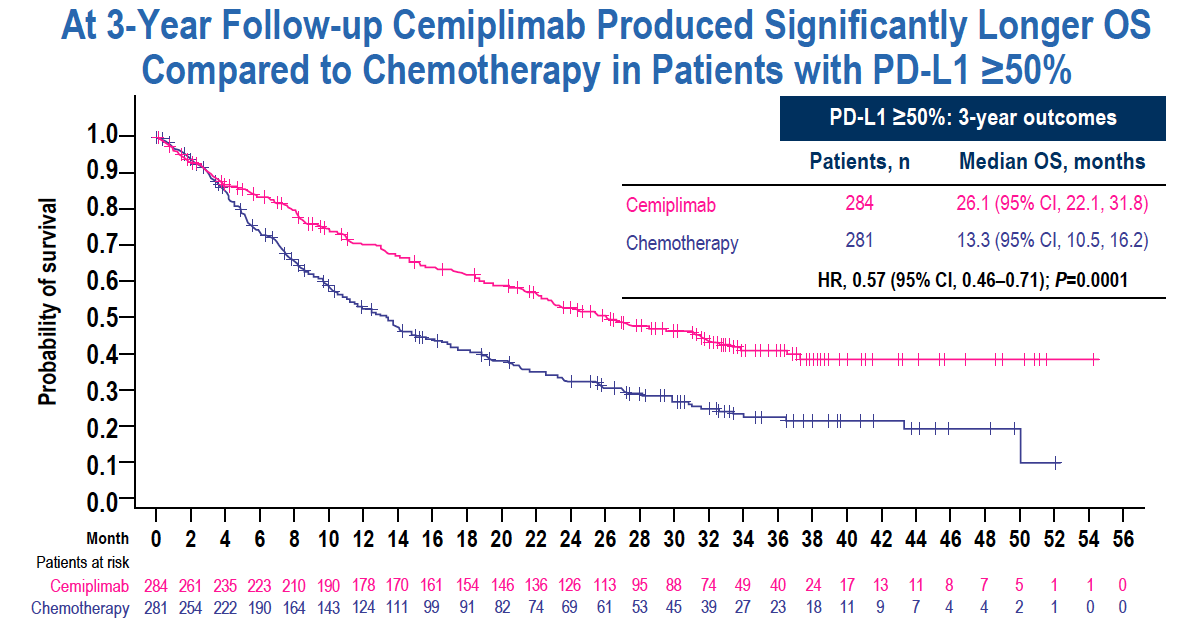 Özgüroğlu- ESMO 2022
[Speaker Notes: 3Y PFS: 8.1 vs 5,3 HR: 0.51; RR: 46 vs 21%]
EMPOWER-Lung 01
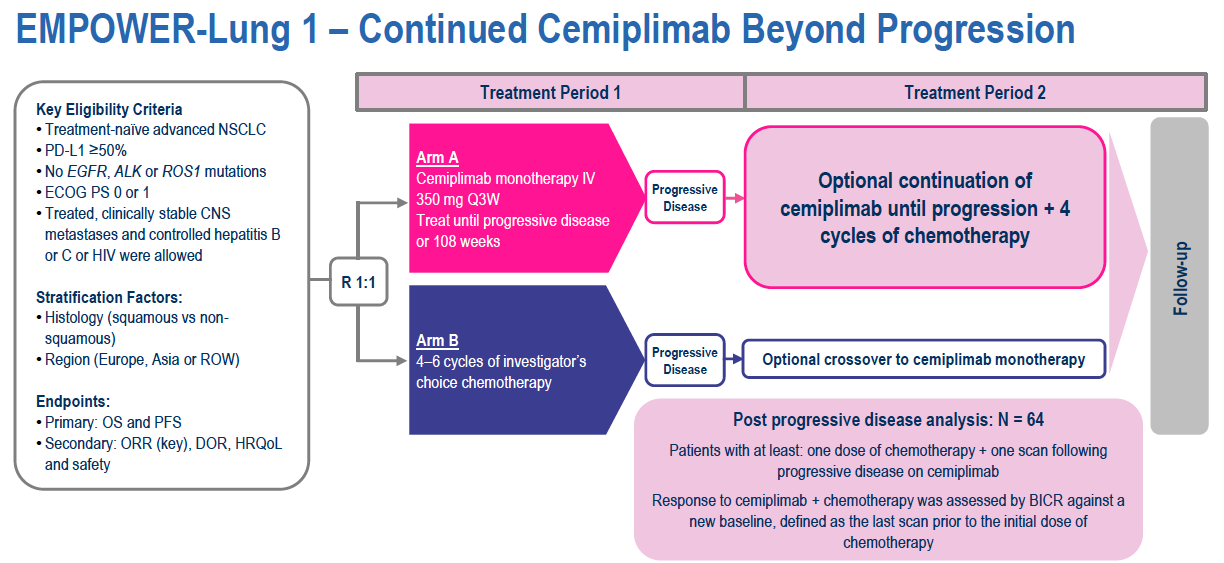 Özgüroğlu- ESMO 2022
[Speaker Notes: No Randomization / choice of investigator
Limited Number of post PD patients - Selection Bias unavoidable]
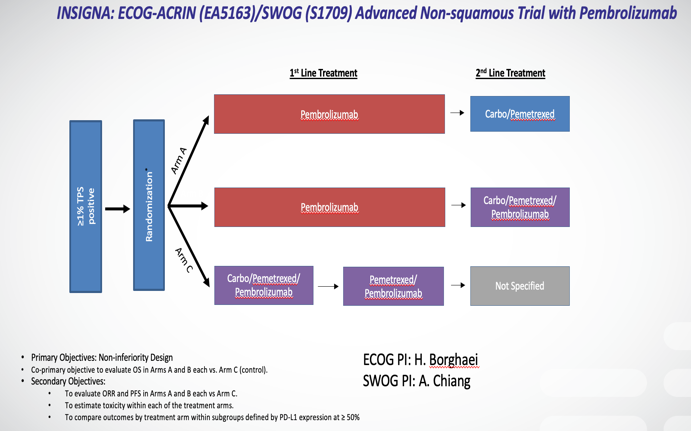 Özgüroğlu- ESMO 2022
KEYNOTE 189 phase III 5 year update
Primary endpoints: 
OS and PFS
57% effective cross-over rate
Garassino – ESMO 2022
KEYNOTE 189 phase III 5 year OS and PFS
OS
5y OS 19 vs 11%
Outcomes in patients completing 35 cycles
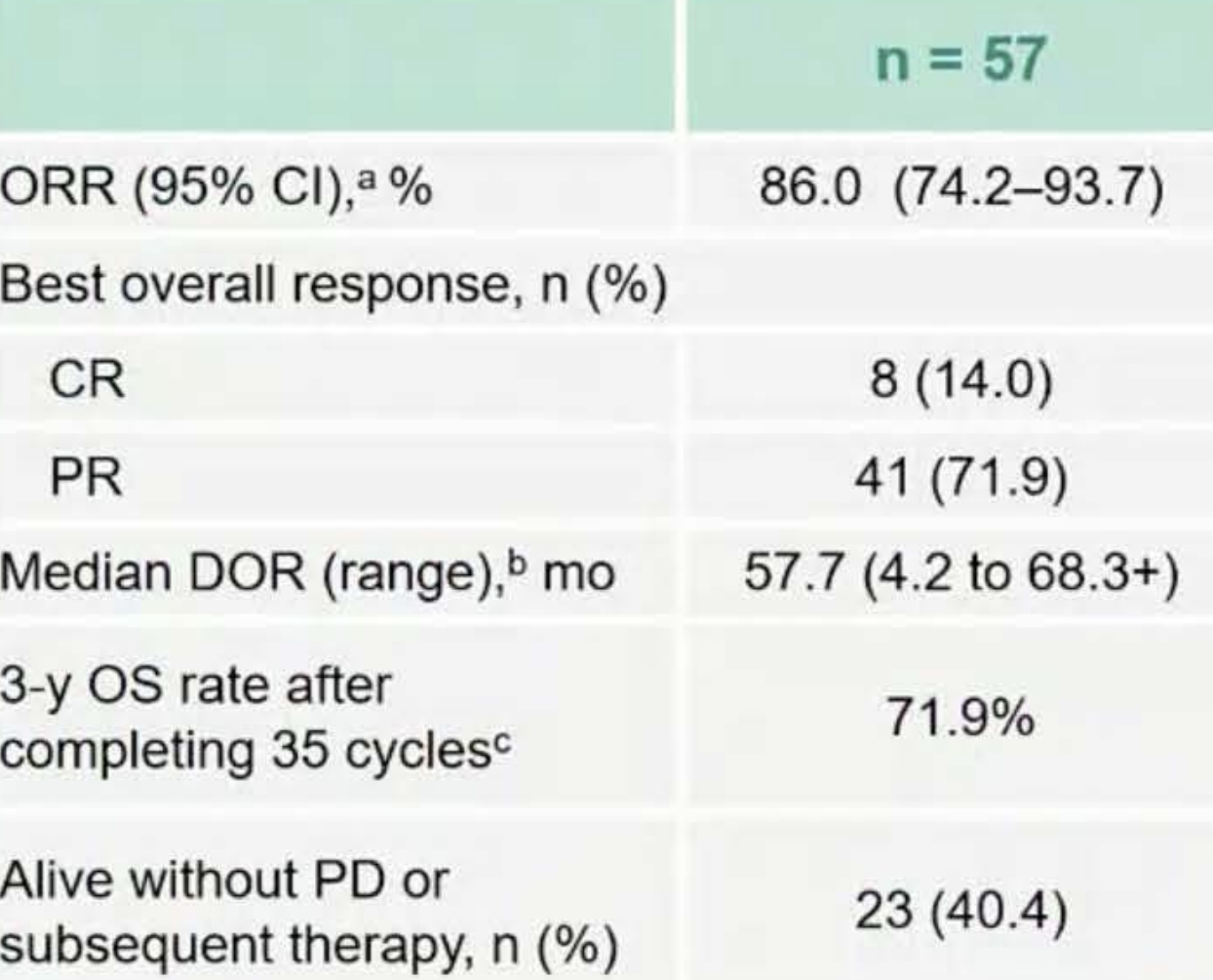 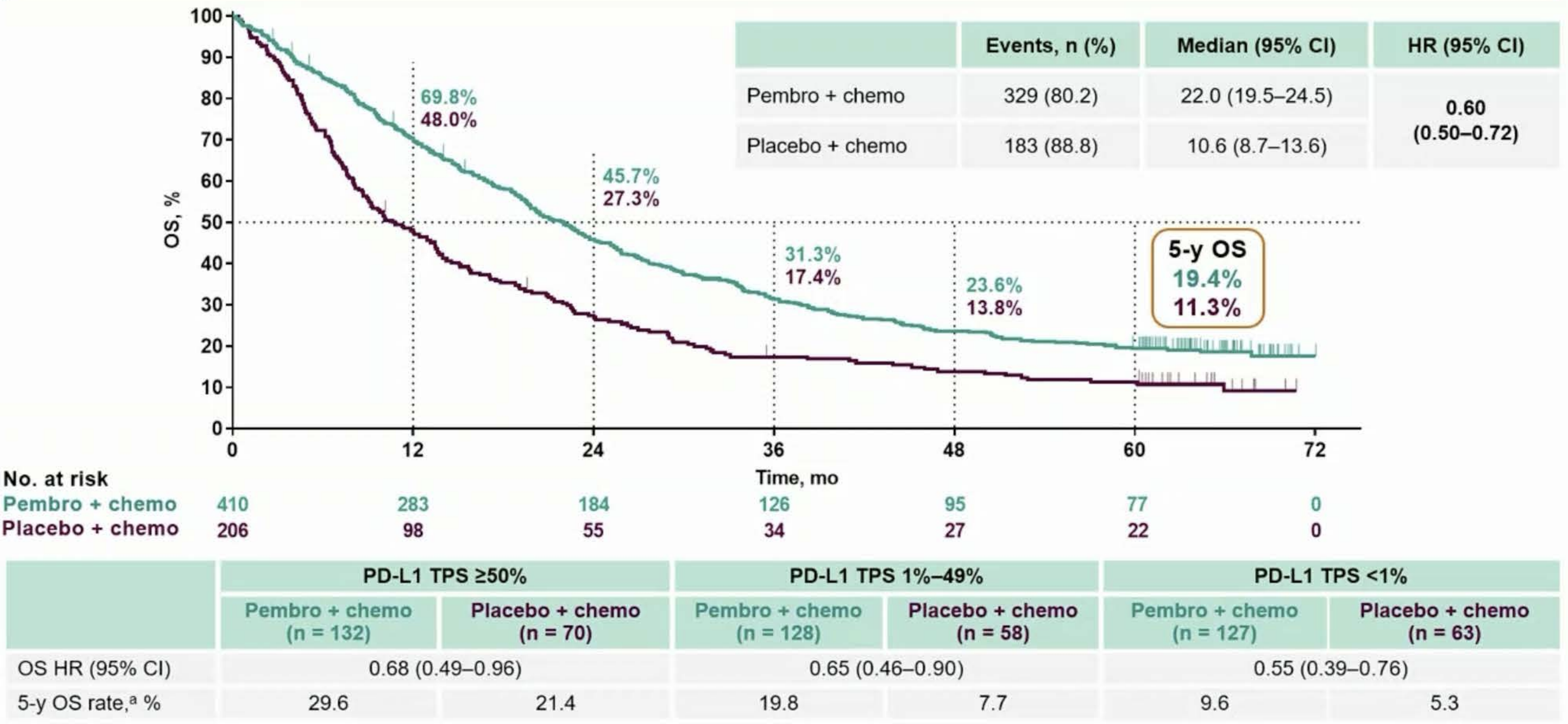 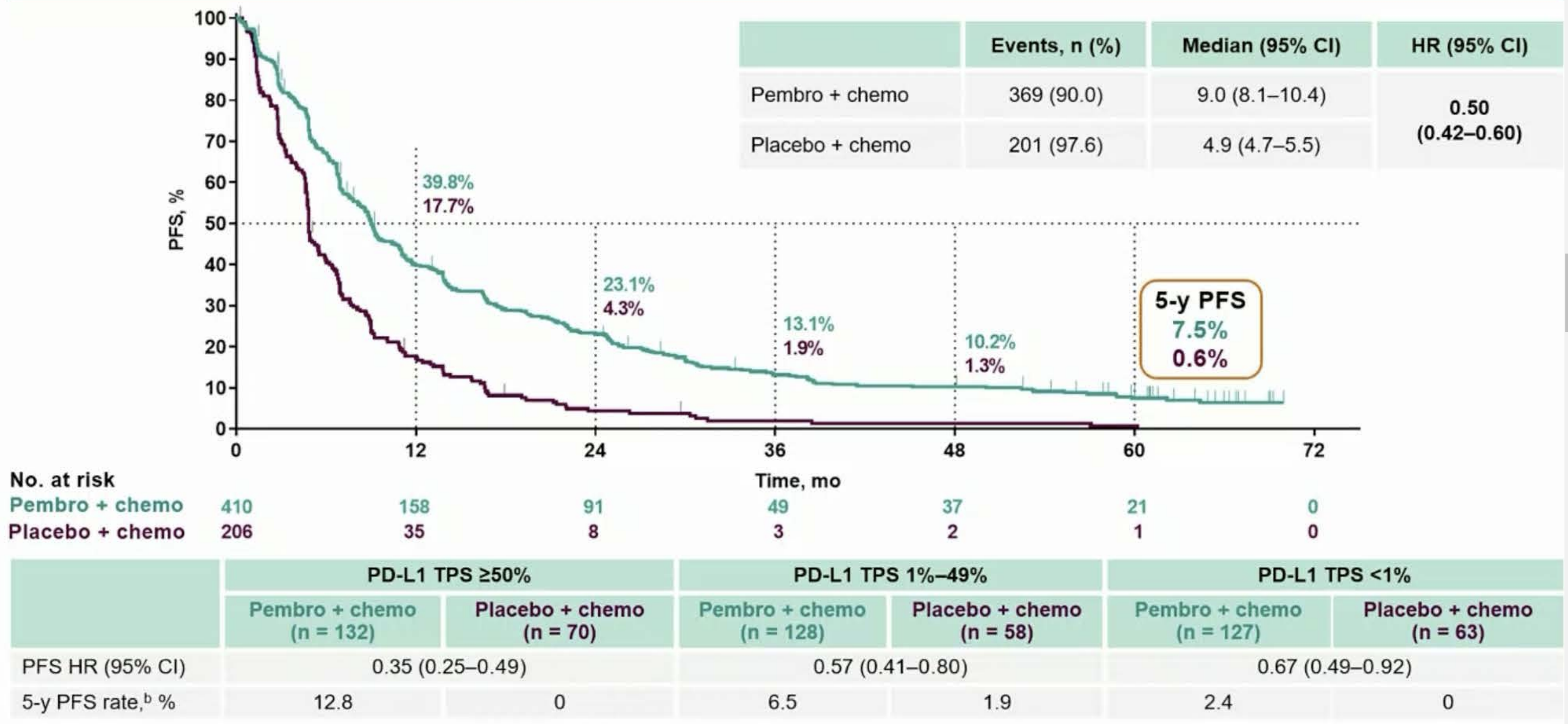 PFS
5y PFS 8 vs 1%
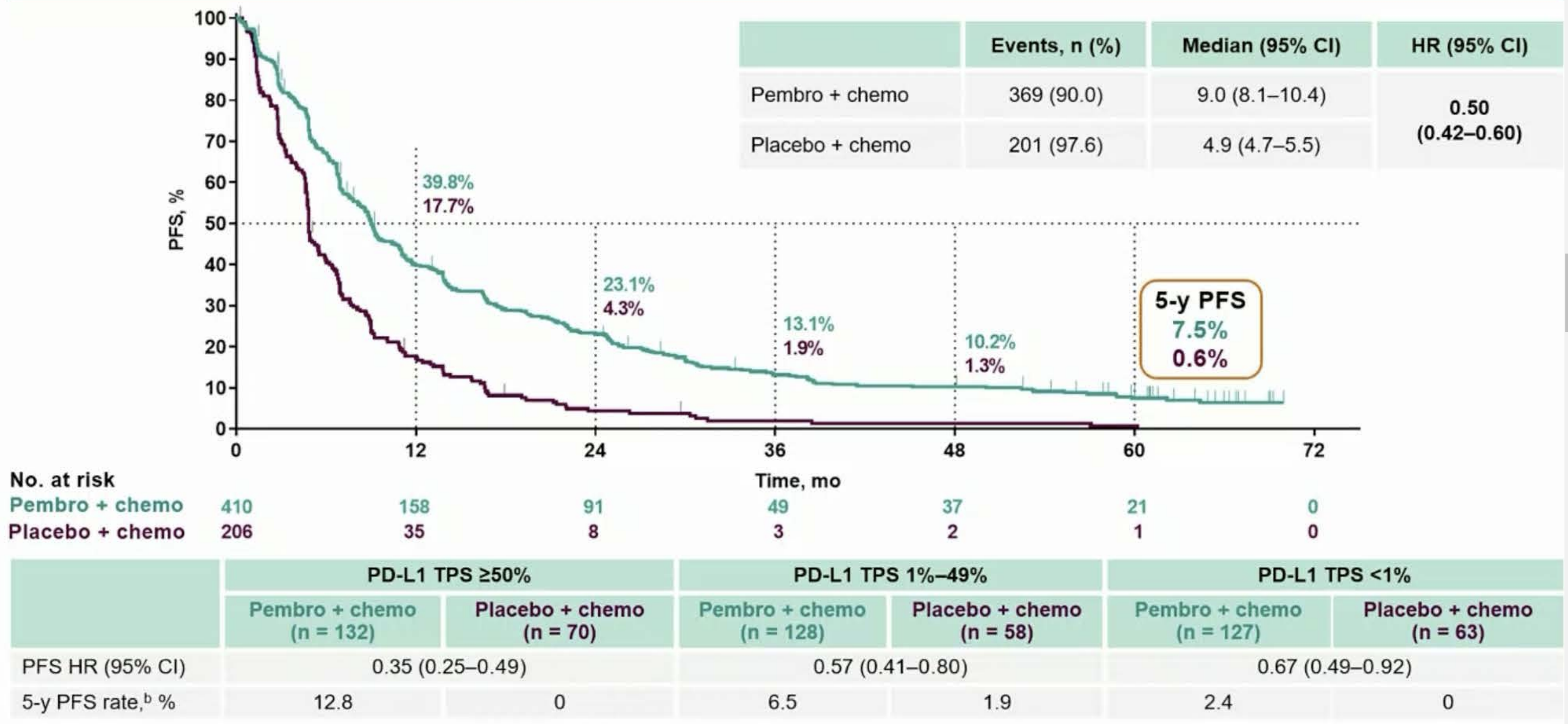 Garassino – ESMO 2022
KEYNOTE 407 phase III 5 year update
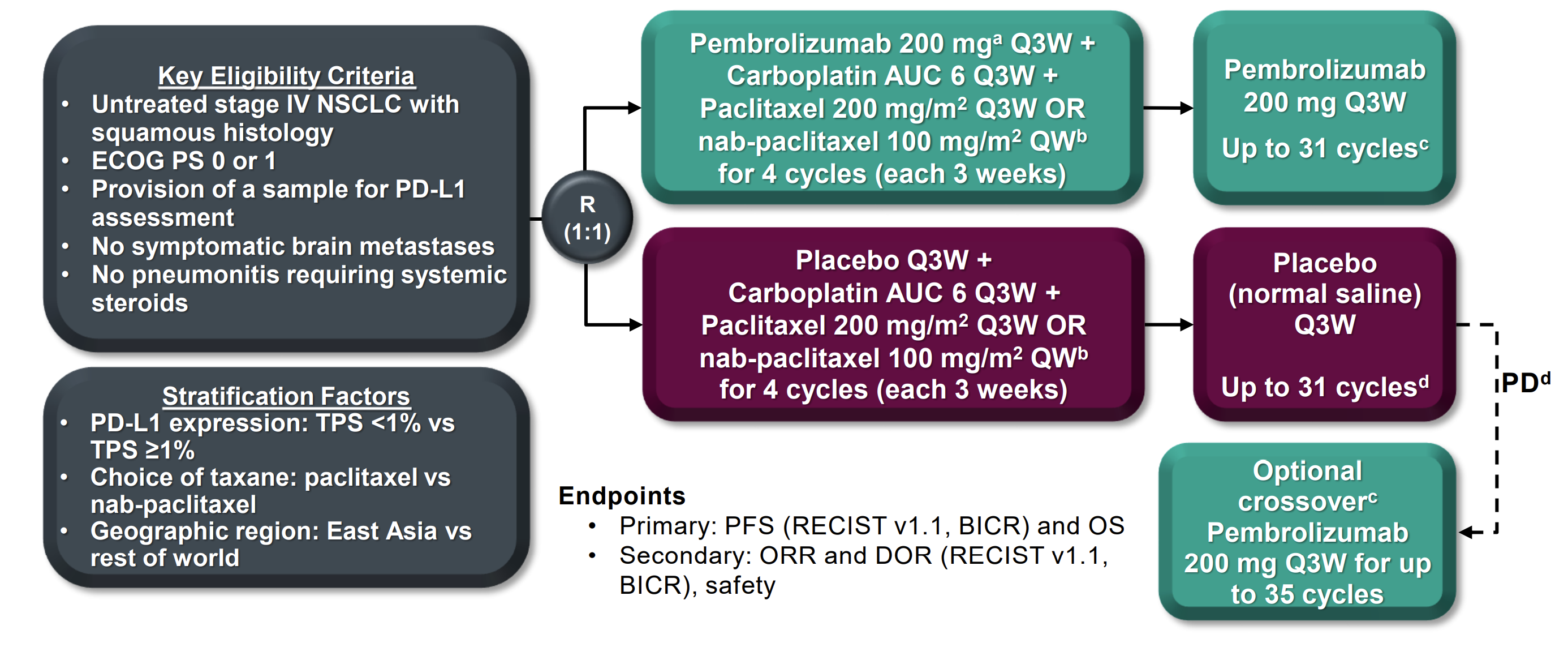 Primary endpoints: 
OS and PFS
51% effective cross-over rate
Novello – ESMO 2022
KEYNOTE 407 phase III 5 year OS
OS
5y OS 18 vs 10%
Outcomes in patients completing 35 cycles
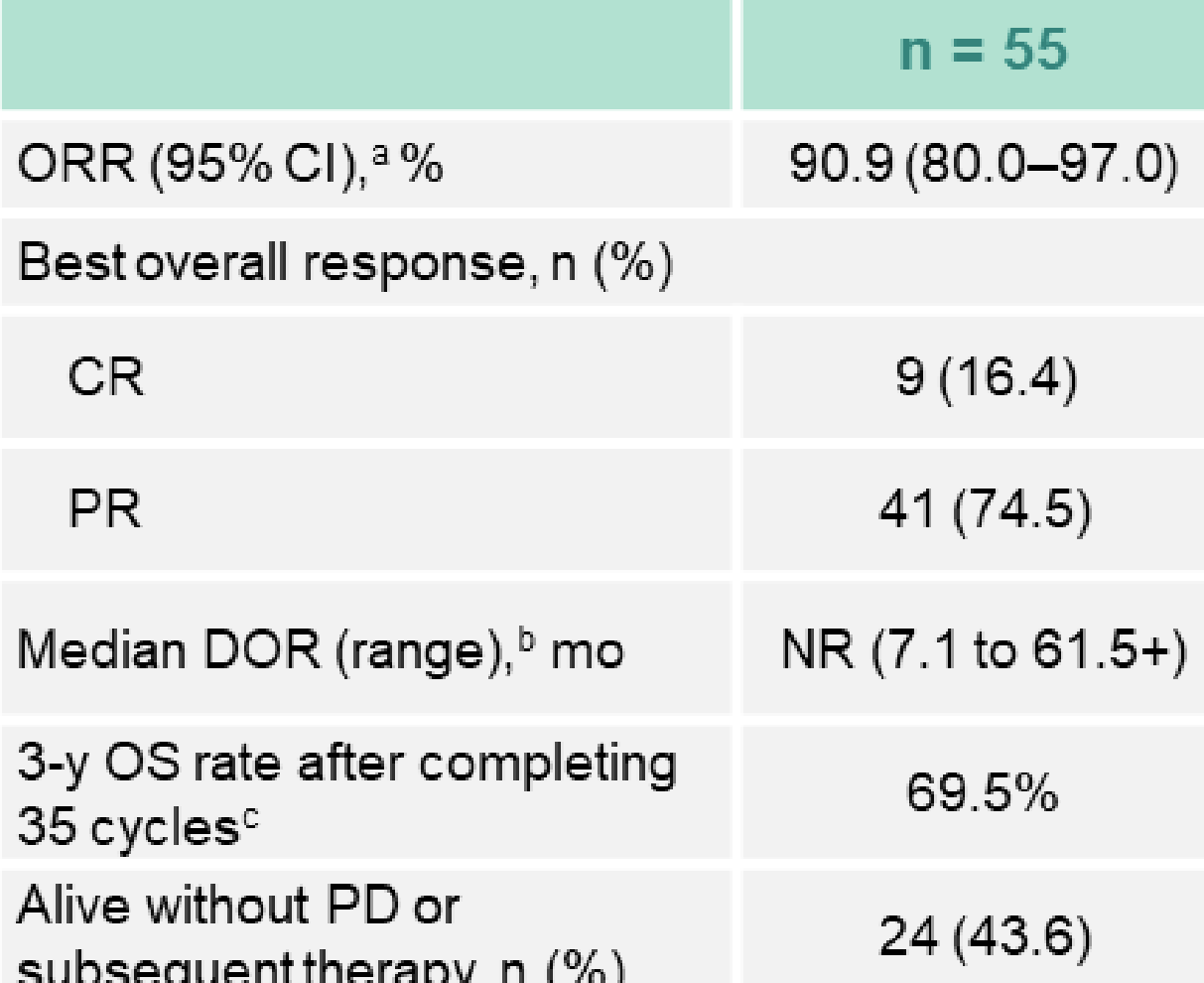 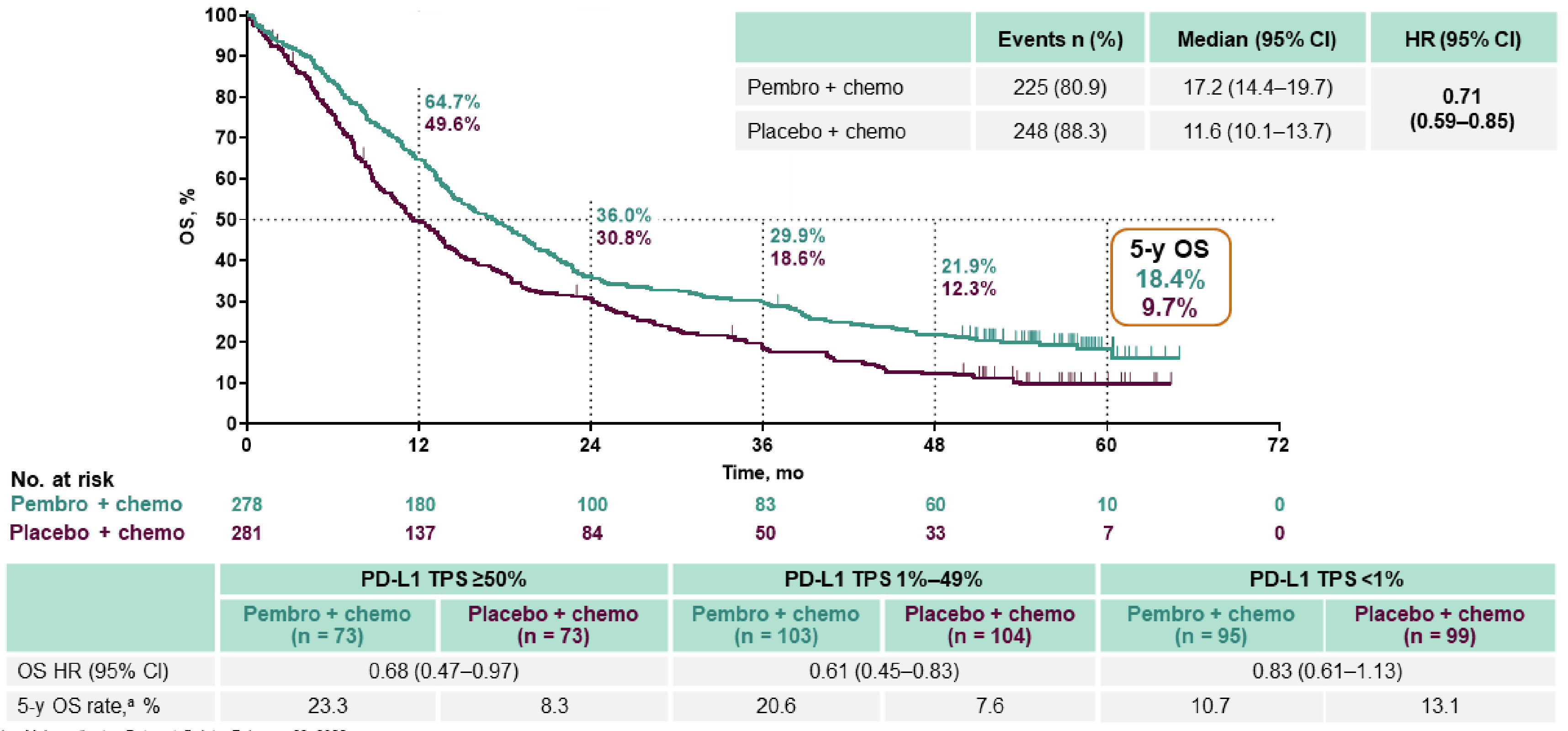 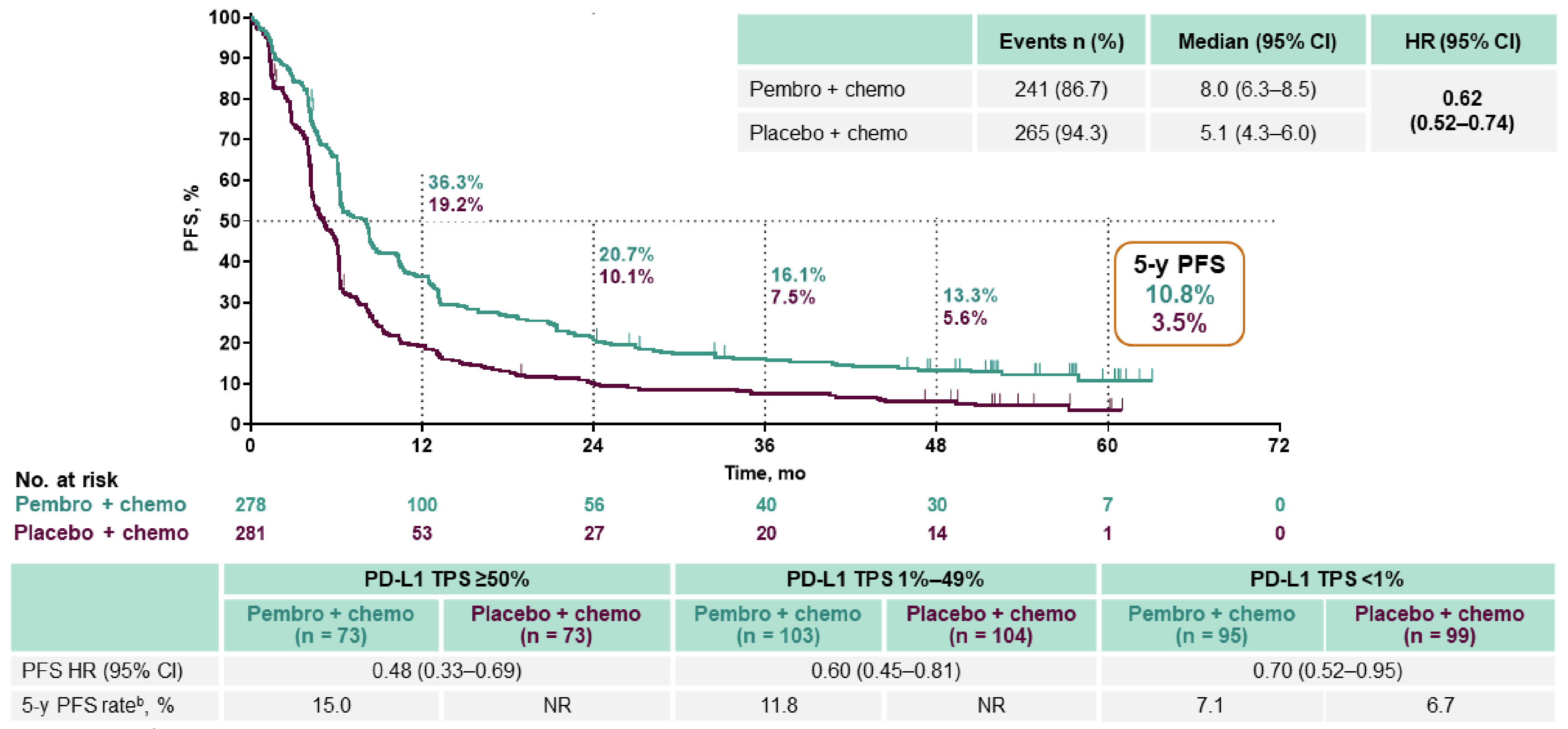 PFS
5y PFS 11 vs 4%
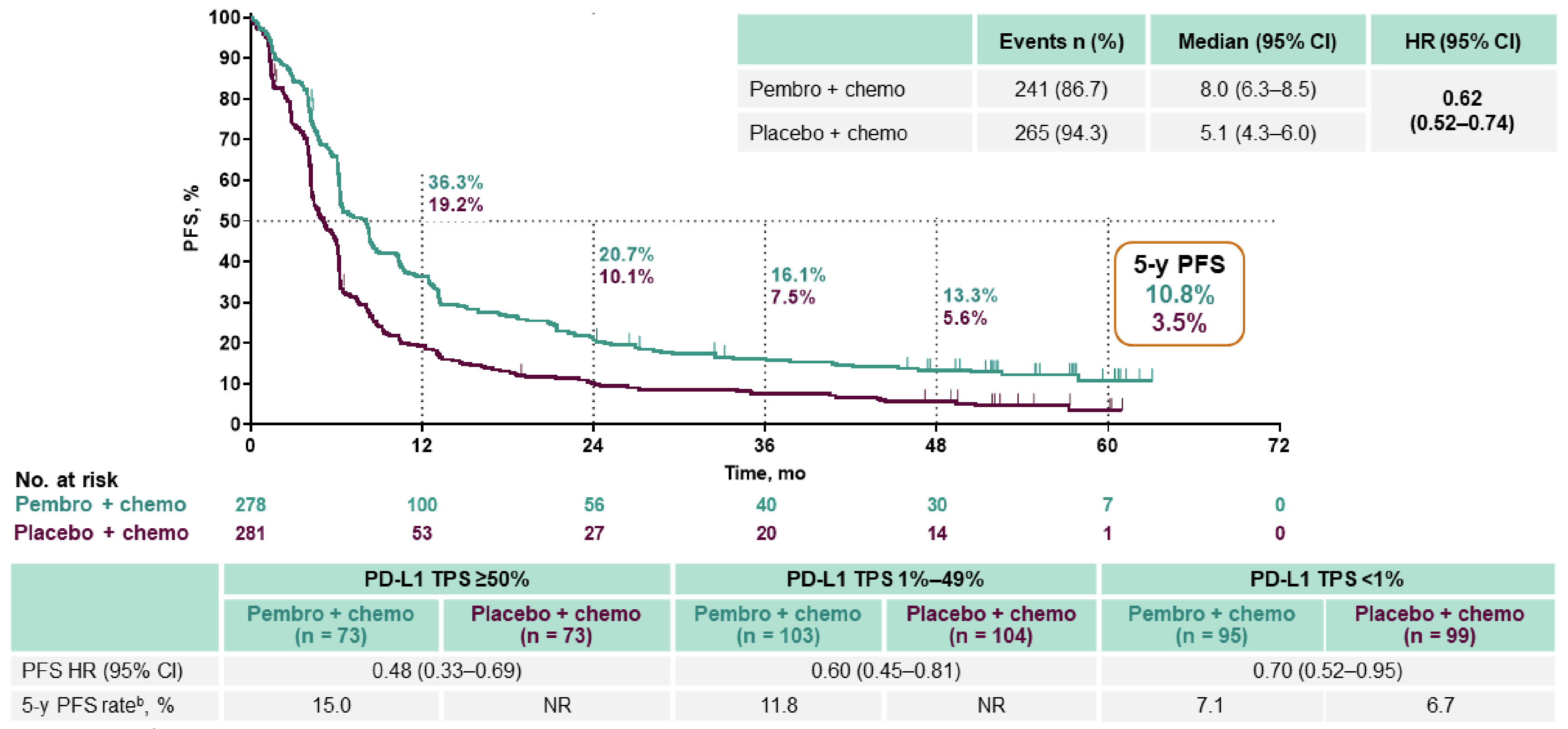 Novello – ESMO 2022
DICIPLE PHASE III
816 patients/651 events needed for 80% power – 1-sided error 0.025, non-inferiority margin HR 1.25
Accrual stopped early: nivo-ipi no EMA approval
Zalcman – ESMO 2022
DICIPLE PHASE III RCT
Patient disposition
PFS
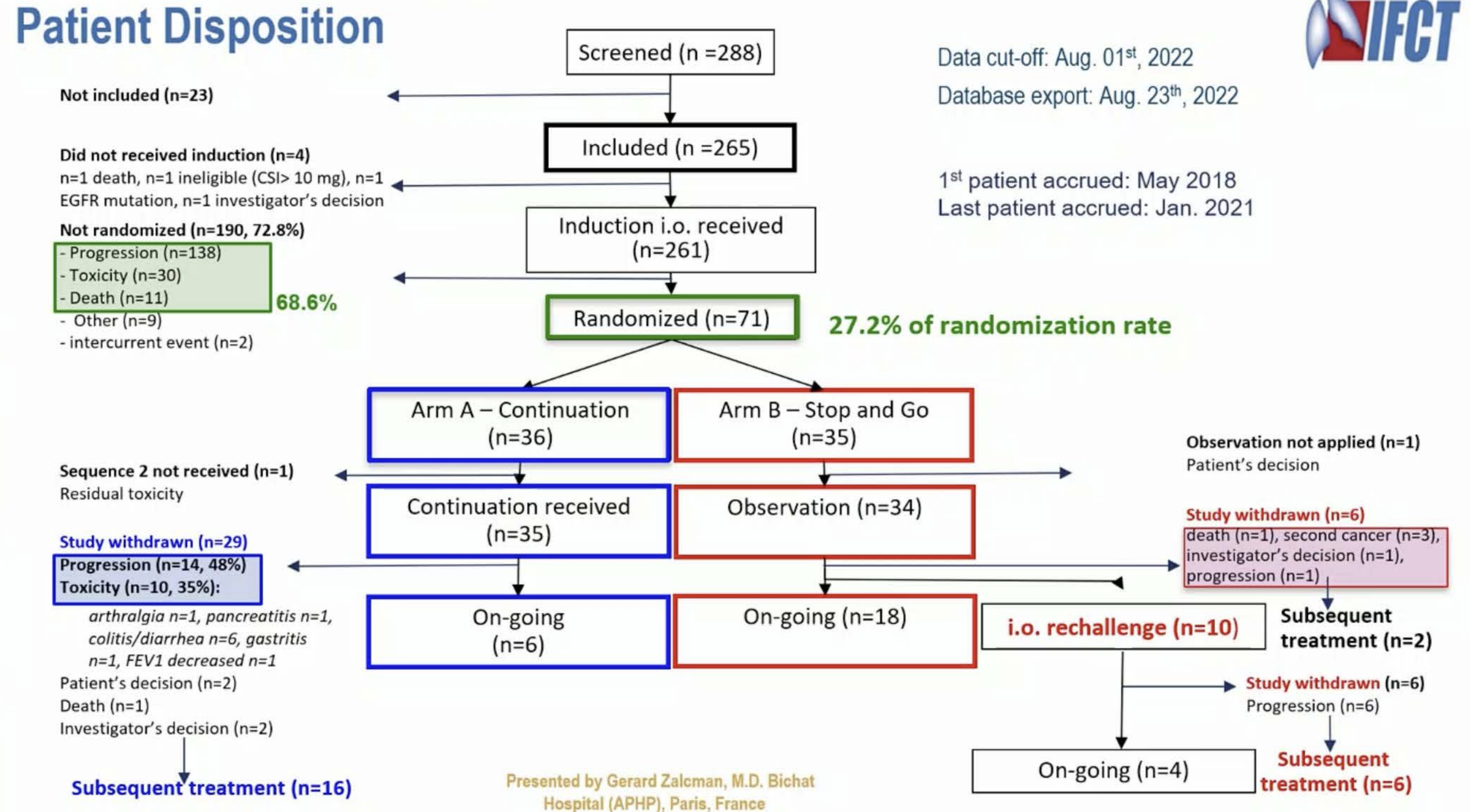 Continuation vs stop & go
mPFS 20.8 vs 35.2 months
12m PFS 56 vs 81% p = 0.12
Zalcman – ESMO 2022
ADAURA phase III Trial
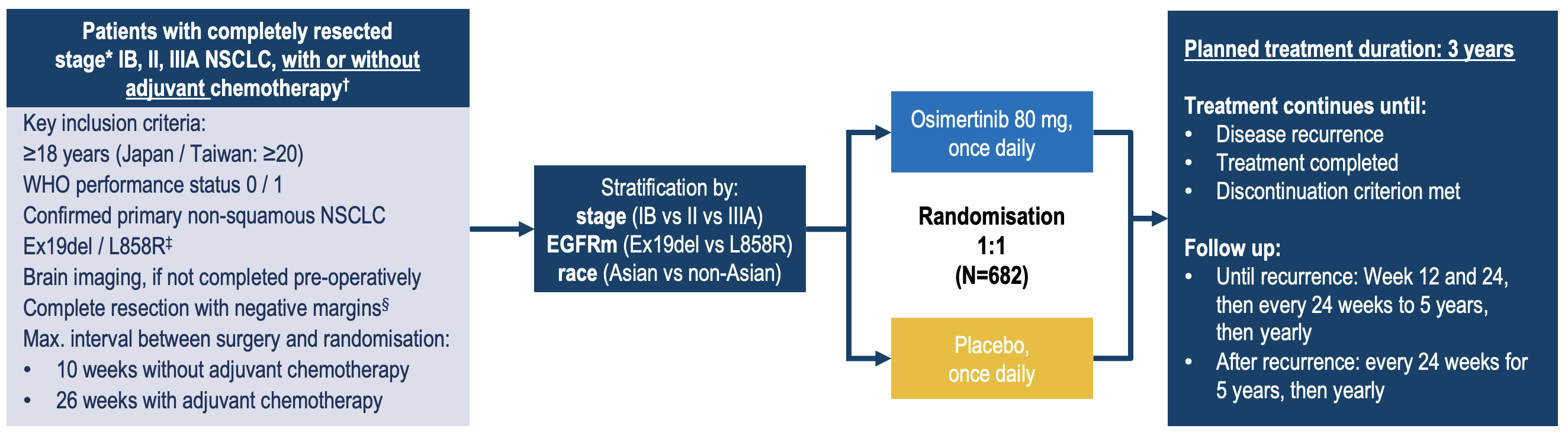 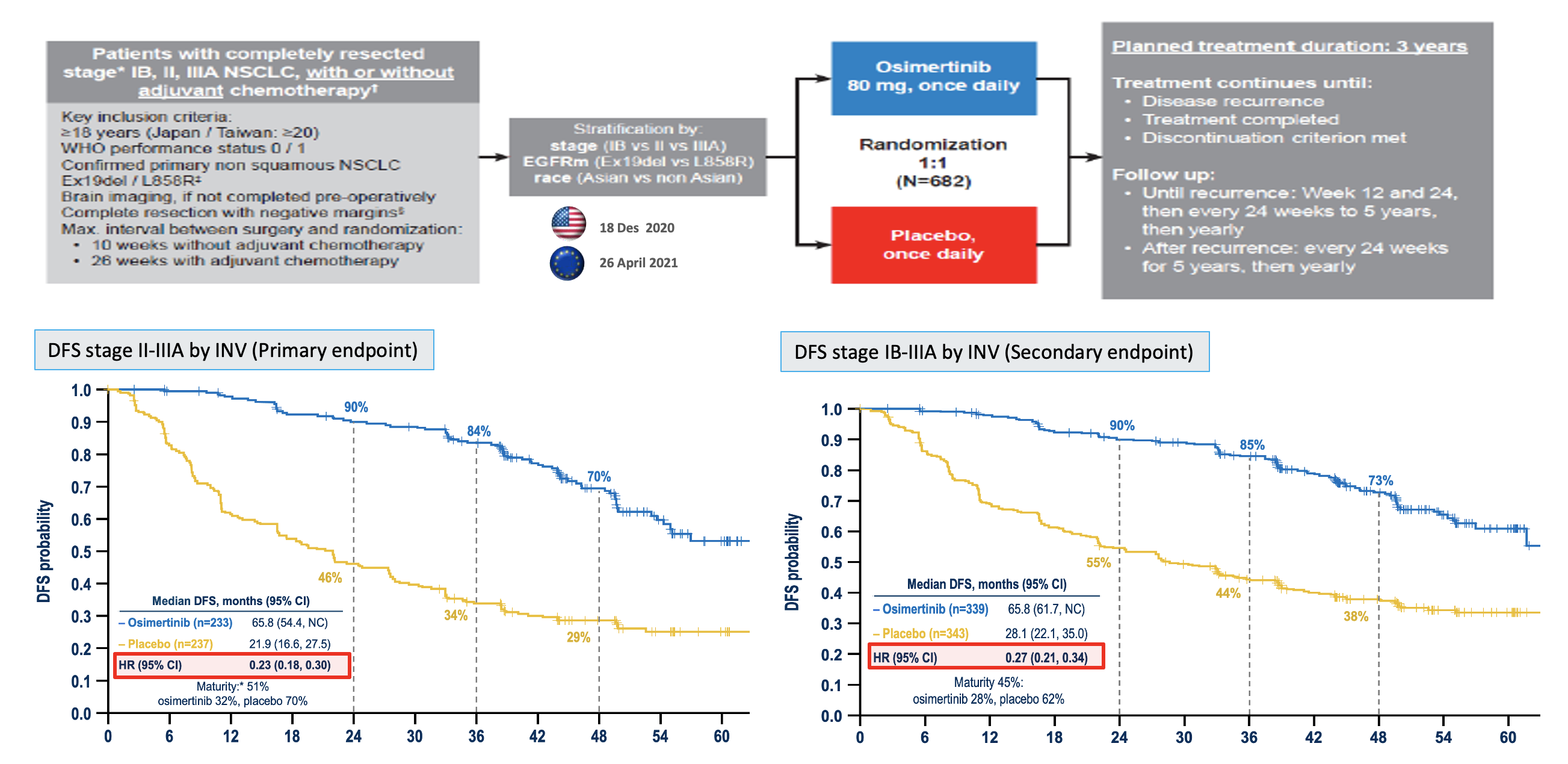 Tsuboi – ESMO 2022
[Speaker Notes: Here we will present an updated analysis of the final DFS data at the protocol-specified maturity of 50%, a pre-specified exploratory analysis of recurrence patterns and updated safety data, after 2 years of further follow up, in which all patients have had the opportunity to receive the full 3 years of adjuvant treatment]
ADAURA phase III Trial
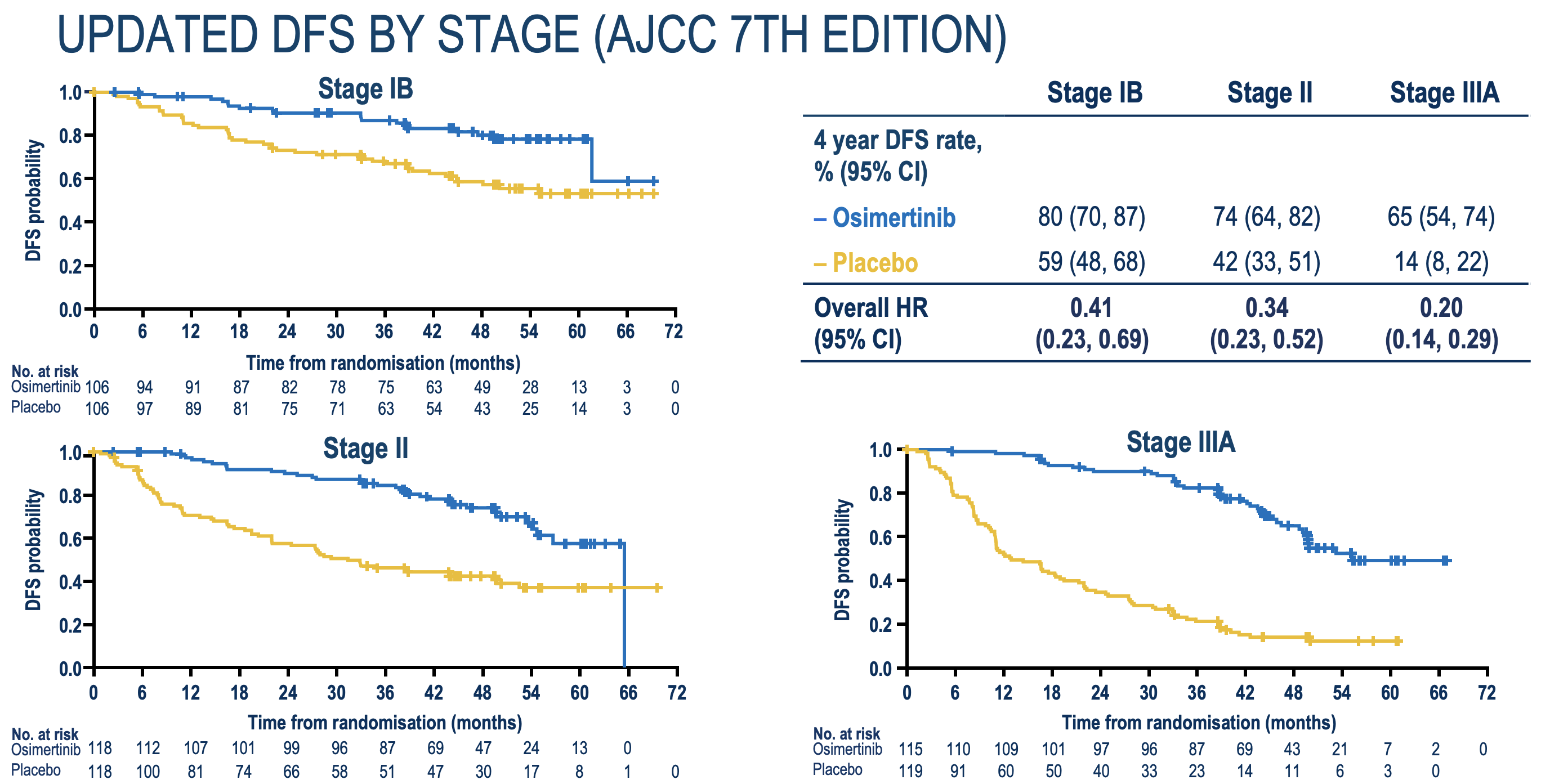 Tsuboi – ESMO 2022
ADAURA phase III Trial
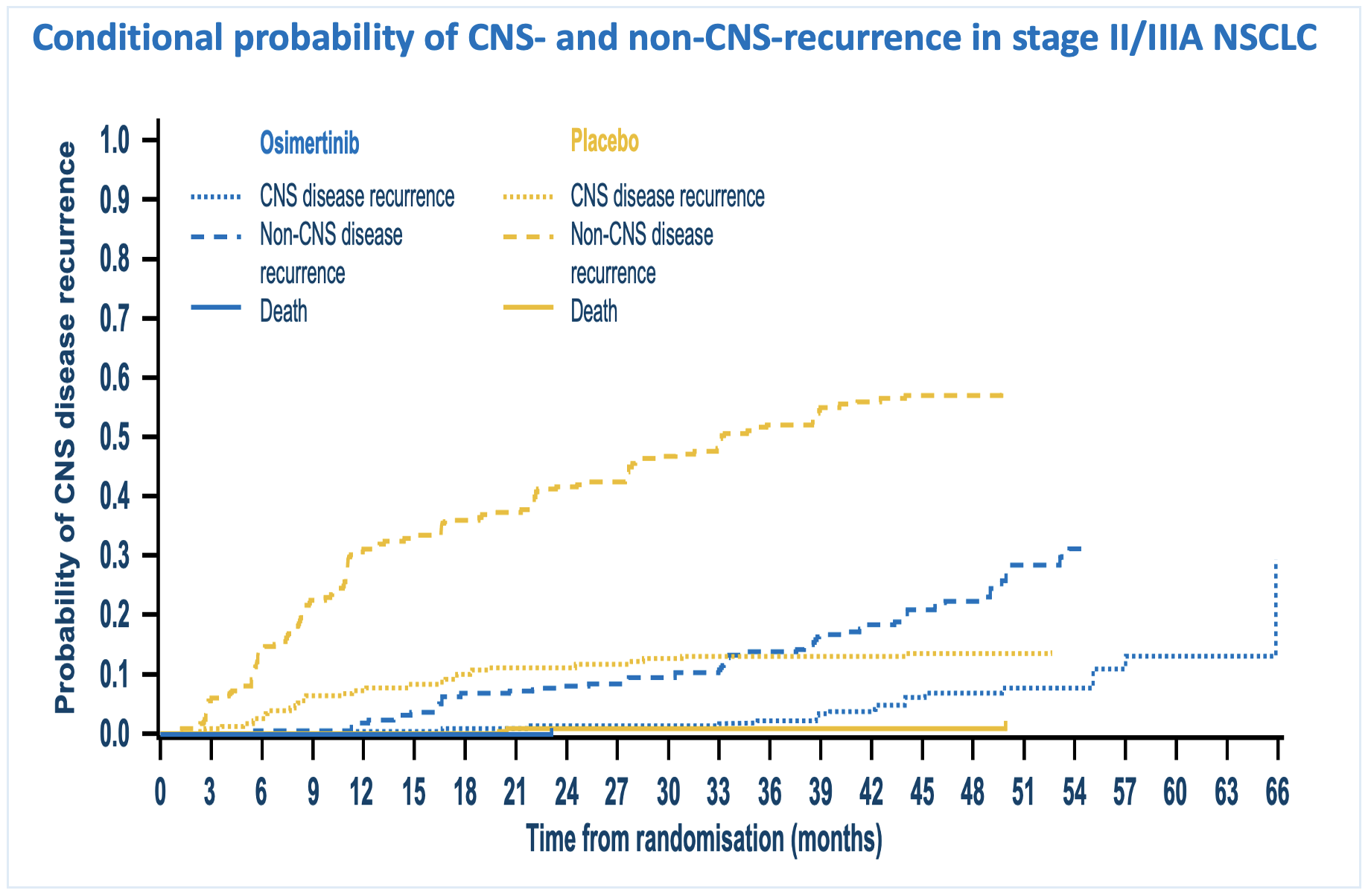 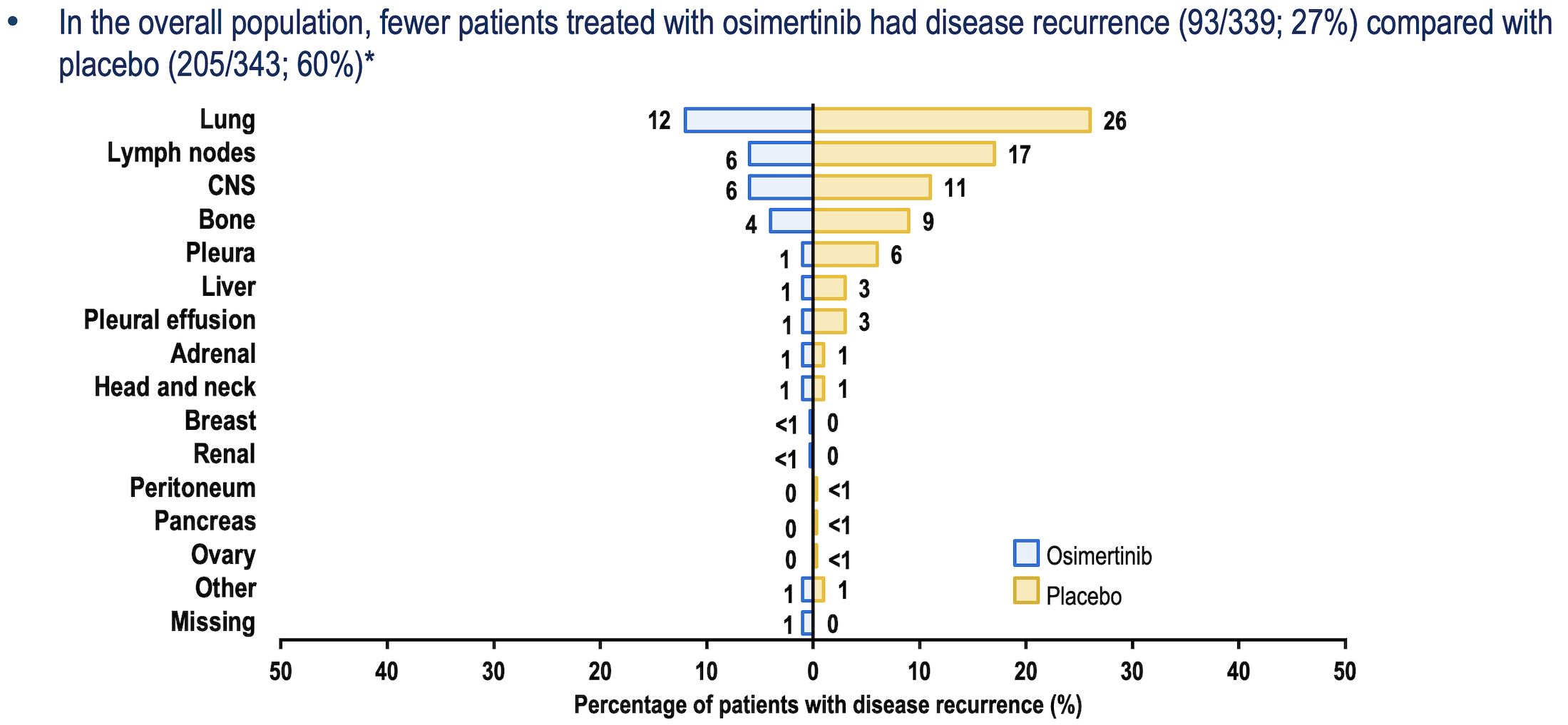 Distant only : 31% (107/343)
Locoregional: 23% (78/343)
Distant only : 13% (45/339)
Locoregional: 12% (42/339)
Tsuboi – ESMO 2022
KEYNOTE 091/PEARLS PHASE III
Primary endpoints
DFS overall
DFS in PD-L1 ≥50%
DFS overall
HR 0.76 (95% CI 0.63-0.91)
Peters – ESMO 2022
KEYNOTE 091/PEARLS PHASE III
TPS <1%% HR 0.78 (0.58-1.03)
TPS ≥50% HR 0.82 (0.57-1.18)
TPS 1-49% HR 0.67 (0.48-0.92)
Pembro DFS according to PD-L1
placebo DFS according to PD-L1
Peters – ESMO 2022